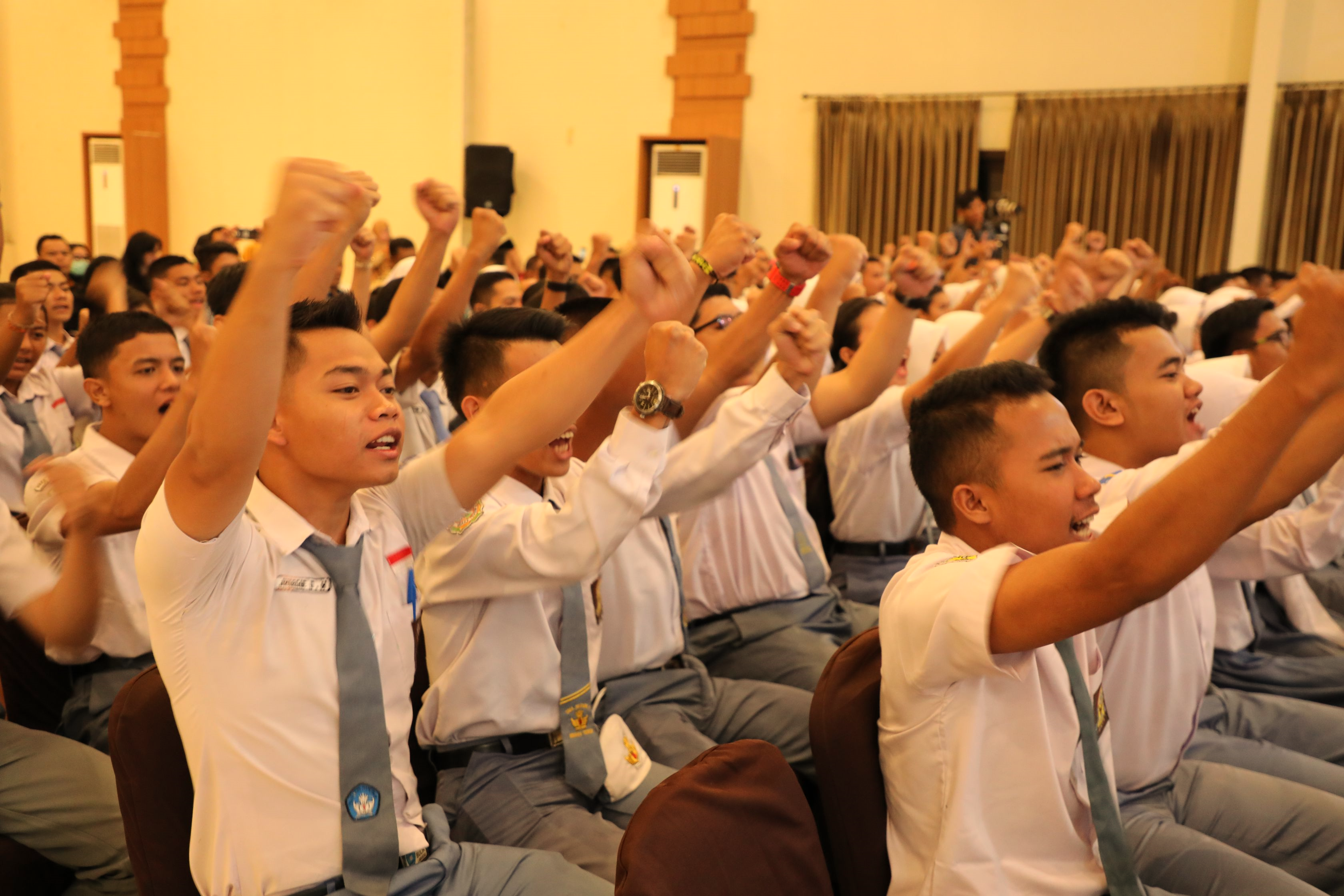 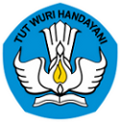 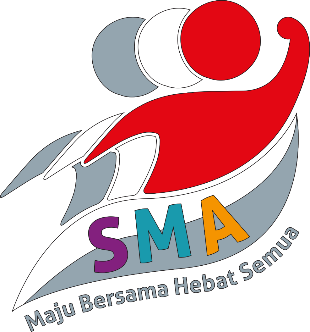 INFORMASI KEBIJAKAN PROGRAM SMA TAHUN 2020
DIREKTORAT JENDERAL PENDIDIKAN DASAR DAN MENENGAH
KEMENTERIAN PENDIDIKAN DAN KEBUDAYAAN
1
6D’S EXPONENTIAL GROWTH(PETER DIAMANDIS / 2012)
D6: DEMOCRATIZATION
Semua Produk Lebih Murah Dan Dapat Dinikmati  Oleh Semua
D6
D5: DEMATERIALIZATION
Tidak Perlu Wadah MaterialCloud
D5
D4: DEMONITIZATION
Semakin Murah Mendekati Gratis
D4
D3: DISRUPTION
Maraknya Gangguan
D3
D2: DECEPTION
Maraknya Tipu Daya
D2
D1
D1: DIGITALIZATION
Revolusi Digital
SISTEM PEMBINAAN SMA
PENDEKATAN SISTEM
Ilmu Sistem
Big Data
Basis Pengetahuan
Regulasi
Roadmap
Aplikasi Komputer
IDSS
Platform
Source: “Sistem 4.0, 
Menjawab Tantangan Kejutan Teknologi”, 
Prof Dr. Eriyatno
4
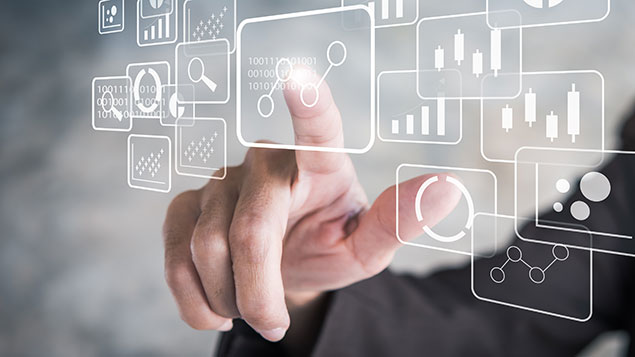 1
Kondisi Pendidikan SMA
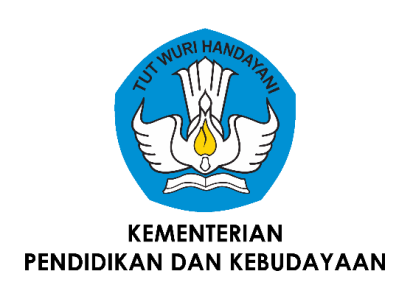 Investasi Pendidikan
Akses Pendidikan
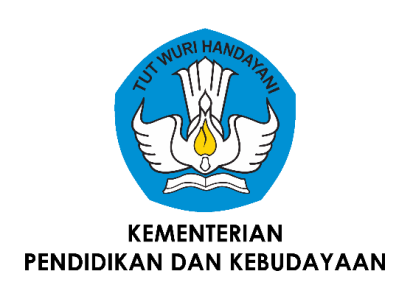 School enrollment of 16-18 year olds grew  for all income levels. But faster growth was  registered among poorer Indonesians
Perkembangan APK dan APM 2012/2013 – 2018/2019 (1/2)
*Publikasi PDSPK 2018
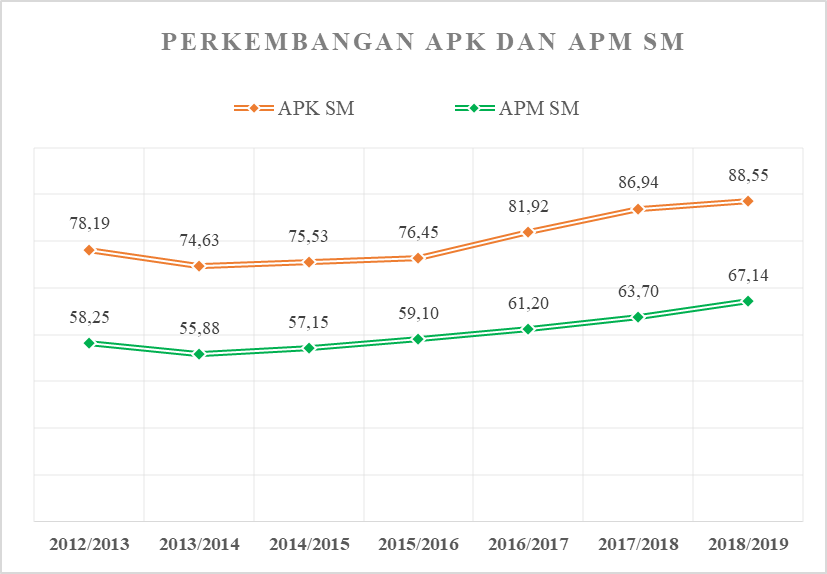 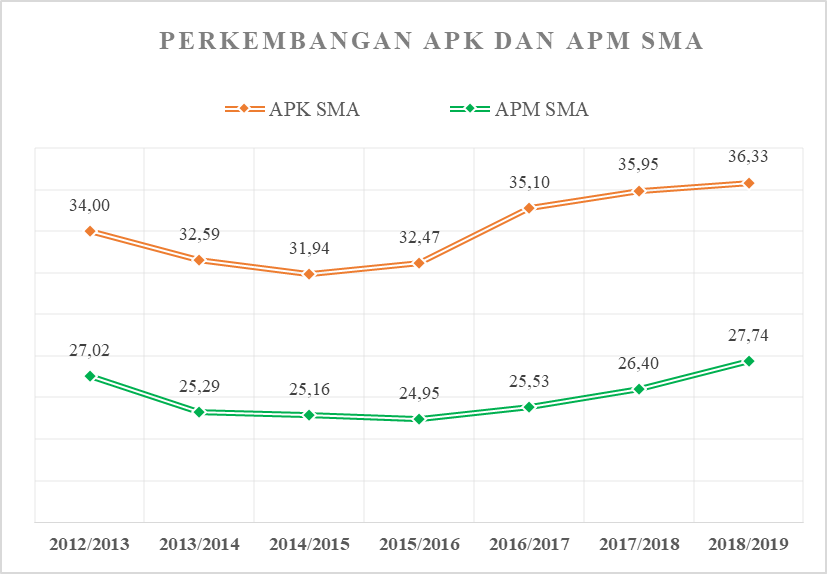 [Speaker Notes: Apk dan apm SM dan SMA hampi selalu mengalami kenaikan dari tahun ke tahun, namun yang perlu diperhatikan adalah slide berikutnya]
Sebaran Angka Partisipasi Kasar Sekolah Menengah Atas Menurut Kab/Kota
350 
Kabupaten/Kota
APK Nasional 
36,33%
164 
Kabupaten/Kota
*Publikasi PDSPK 2018
[Speaker Notes: Terdapat 164 kabupaten kota yang berada di bawah rata-rata apk nasional. Hal tersebut menunjukan masih terjadi disparitas APK antar kabupaten/kota]
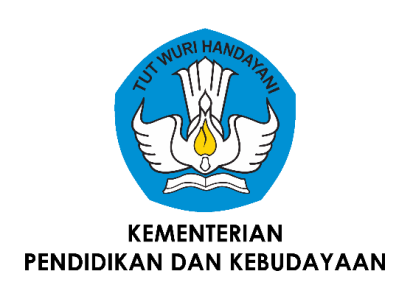 AKSES PENDIDIKAN
Pendidikan (hanya) mengalami peningkatan dalam aspek jumlah siswa yang bersekolah 

“Schooling is expanding”
KUALITAS PENDIDIKAN
Tidak terjadi peningkatan kualitas Pendidikan walaupun anggaran Pendidikan terus mengalami peningkatan per tahunnya

“Quality of Learning is stagnant”
(“mangkrak”)
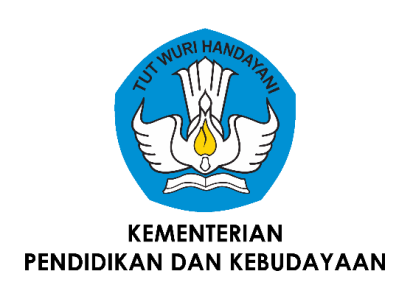 Kualitas Hasil Pembelajaran (Pendidikan)
Moved to CBT,
no longer for graduation
90
80
National Exam Mean Score
70
60
50
40
30
2005	2006
SMP/MTs
2008	2009
SMA/MA IPA
2016
SMK
2004
2007
2010
2011	2012	2013	2014	2015
2017
2018
SMA/MA IPS	SMA/MA BAHASA
No Improvement in National Exam
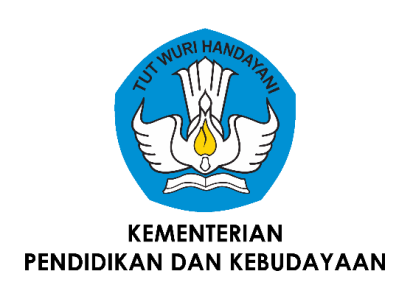 Kualitas Hasil Pembelajaran (Pendidikan)
Tidak hanya “mangkrak”, juga terjadi disparitas kualitas hasil belajar antar provinsi
KONDISI MUTU PENDIDIKAN SMA
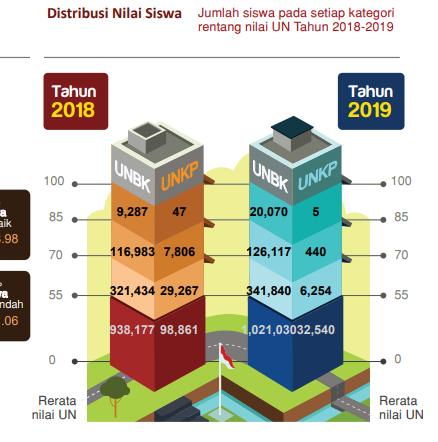 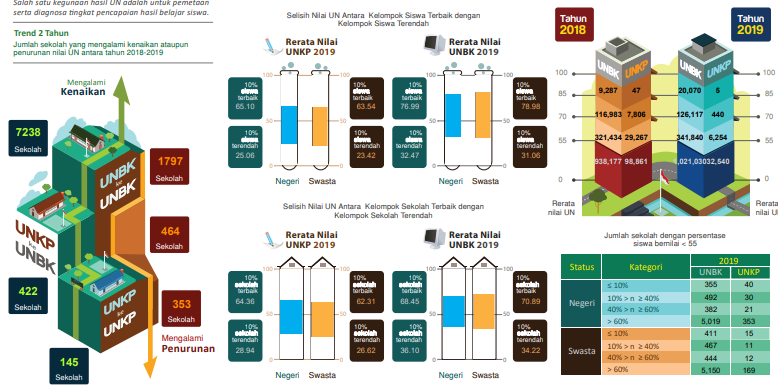 *Publikasi https://hasilun.puspendik.kemdikbud.go.id/
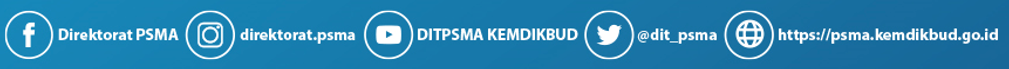 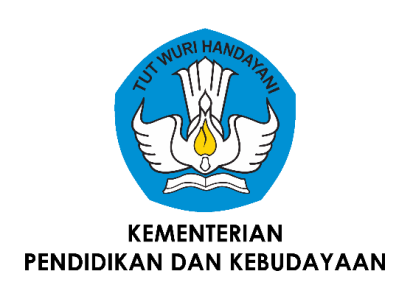 Kualitas Hasil Pembelajaran (Pendidikan)
Best practice (see Vietnam): low budget, relatively high achievement
Hasil PISA 2018
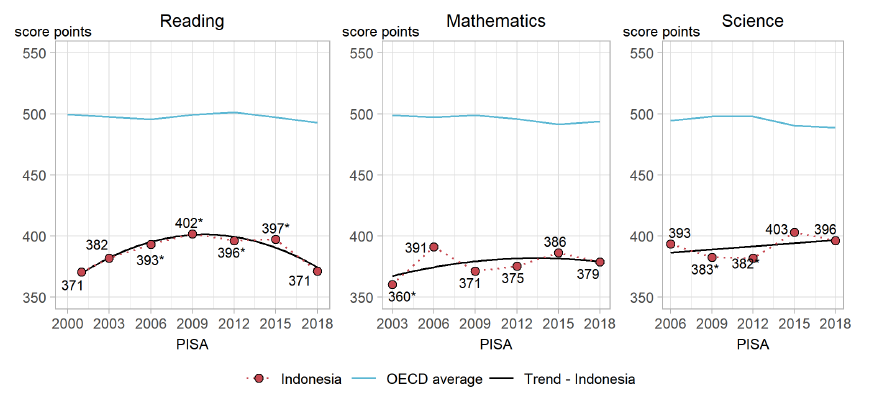 [Speaker Notes: Perkembangan tiap tahun terjadi namun tidak signifikan]
Profil Data SMA
*Dapodikdasmen per tanggal 22 November 2019
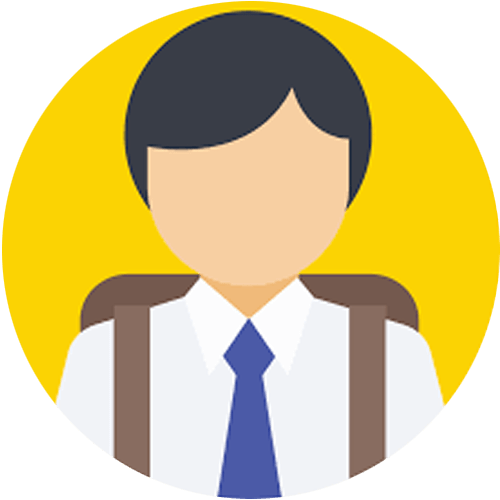 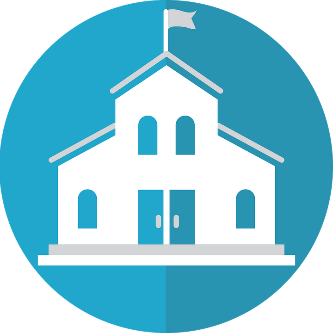 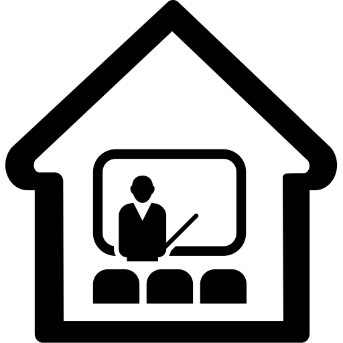 13,763 SMA
4,907,207 SISWA
164.806 ROMBEL
AKREDITASI SMA
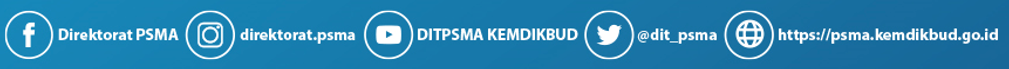 Profil Sarana dan Prasarana SMA
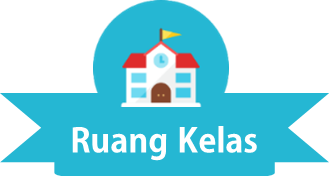 *Dapodikdasmen per tanggal 22 November 2019
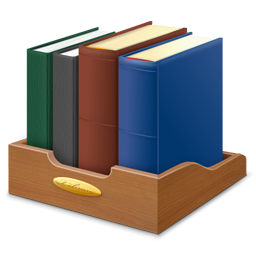 180,127 RUANG
13,646 RUANG
Alat TIK
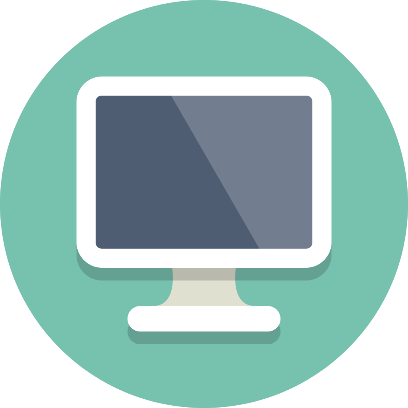 Perpustakaan
308.574
KOMPUTER
LAB FISIKA
6,604 ruang
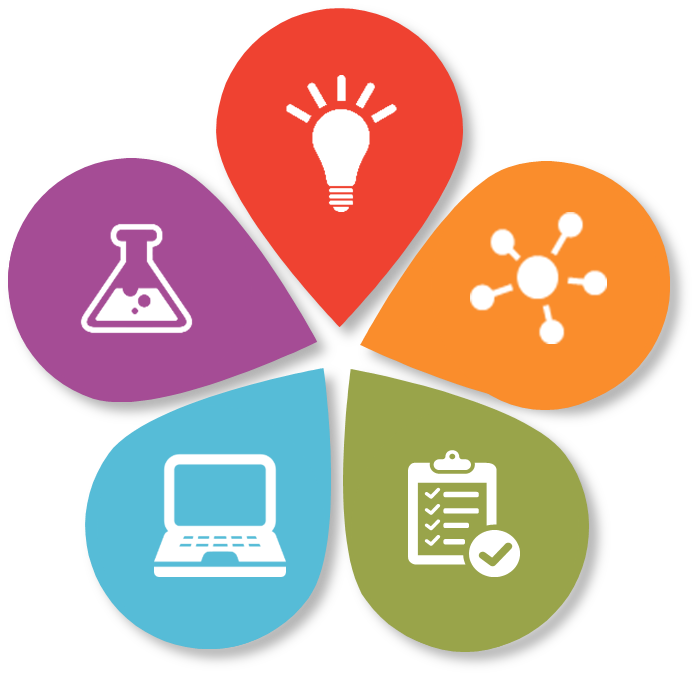 LAB BIOLOGI
LAB KIMIA
INTERNET
LISTRIK
6,529 ruang
7,160 ruang
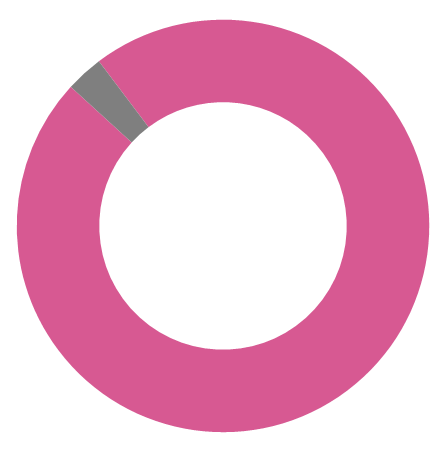 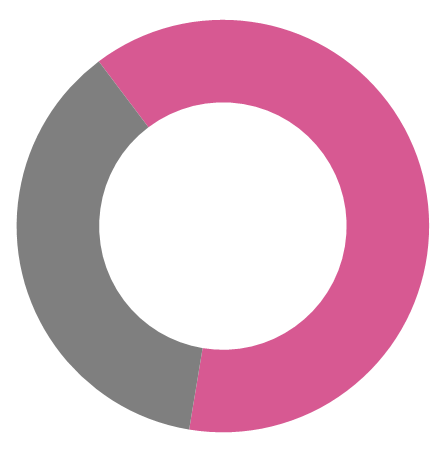 68,13%
95,94%
LAB KOMPUTER
LAB BAHASA
12,319 ruang
3,946 ruang
SMA memiliki sumber listrik
SMA memiliki internet
68,13%
95,94%
4,386  sekolah tanpa sumber internet
559 sekolah tanpa sumber listrik
Jumlah Kecamatan Belum Ada SMA & SMK
*data diolah dari Dapodikdasmen per tanggal 31 Juli 2019
Total
899 Kecamatan
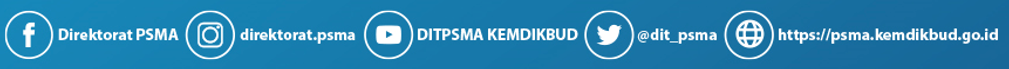 Jumlah kecamatan yang kekurangan daya tampung SM
*data diolah dari Dapodikdasmen per tanggal 31 Juli 2019
Total
5,400 Kecamatan
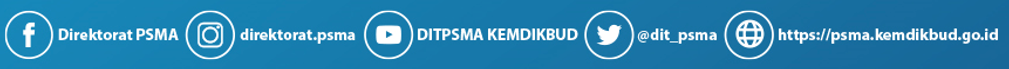 Jumlah Siswa Pemilik KIP dan Layak KIP
Total
1,566,044 Siswa
Total
690,130 Siswa
*Dapodikdasmen per tanggal 31 Juli 2019
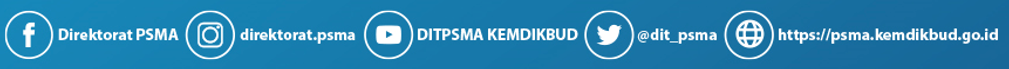 Jumlah Siswa Putus Sekolah (DO)
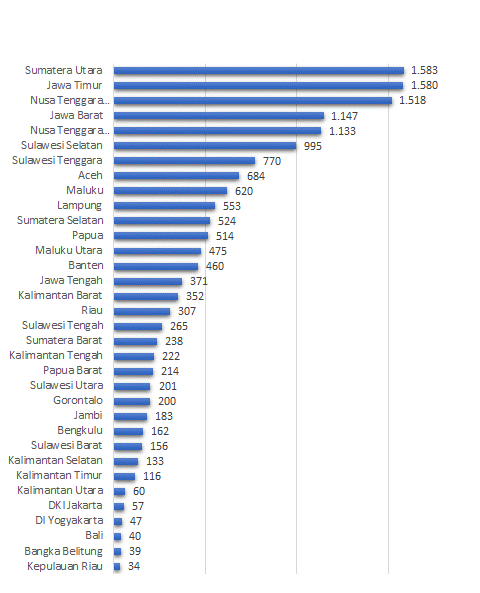 Total
15,953 Siswa
*Publikasi PDSPK 2018
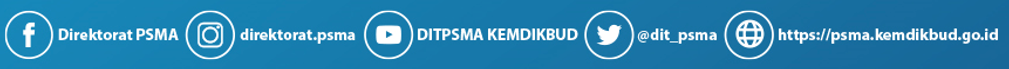 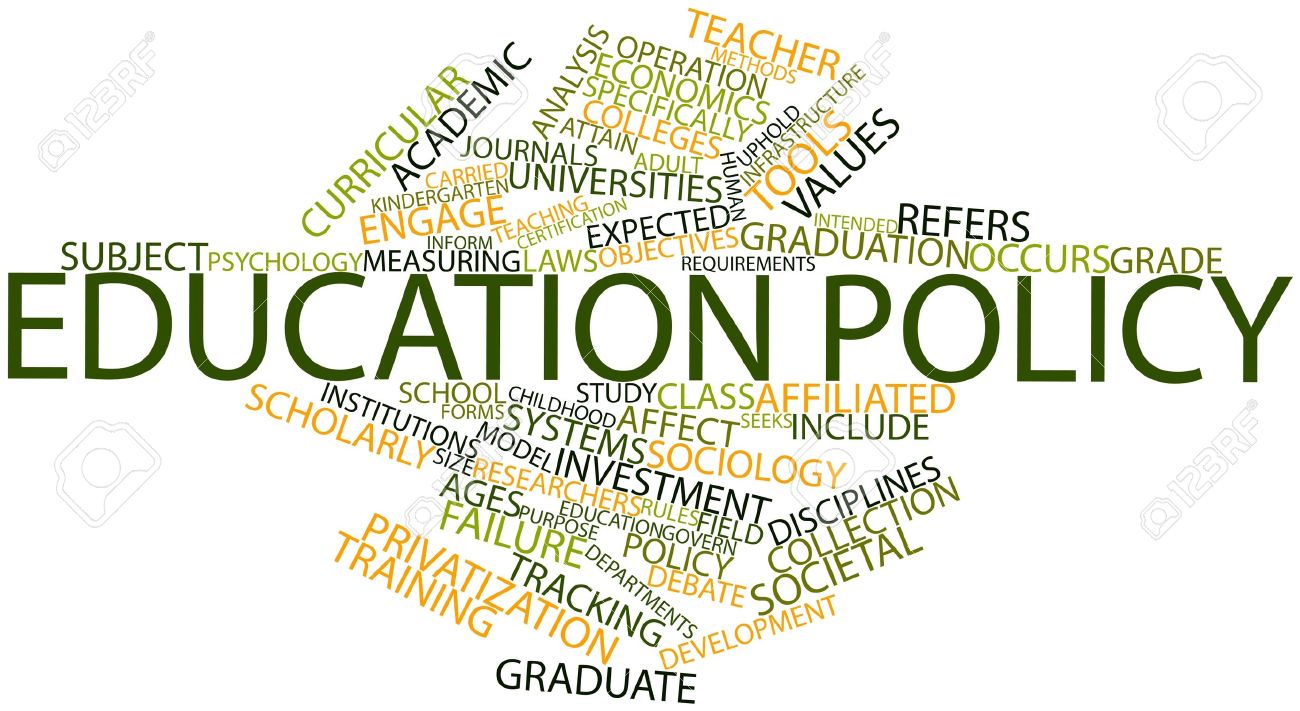 Kebijakan Program
2
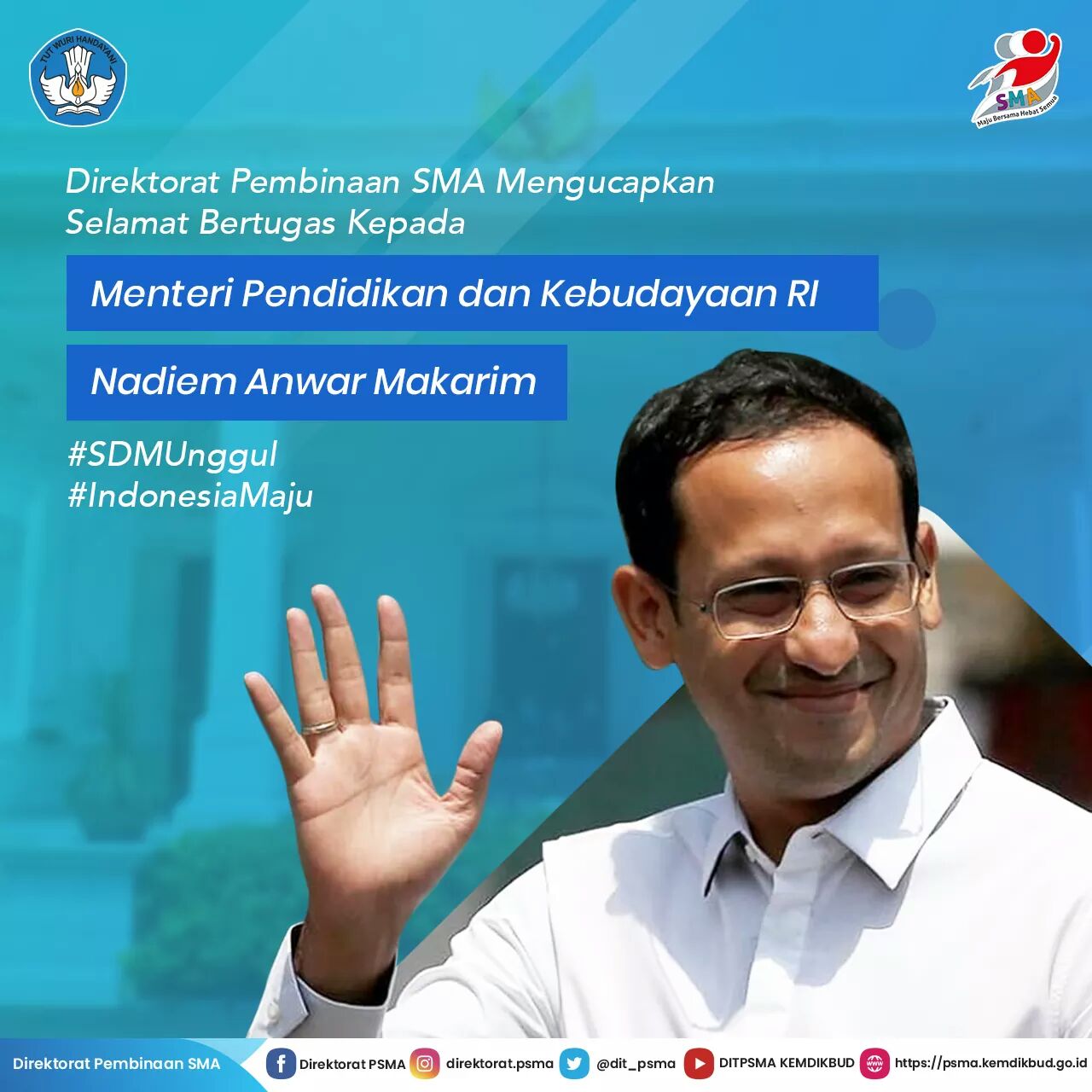 “Link and match, teknologi, dan inovasi”
USBN  US
UN  2020 tetap, 2021 assement baru
Zonasi  50%
Merdeka Belajar  Deregulasi
Reorganisasi
Digitalisasi: Tablet Content&Software
Bantuan Fisik  PUPR
PIP  Kemsos
TERIMAKASIH...
Postur Anggaran Pendidikan Dalam APBN 2020
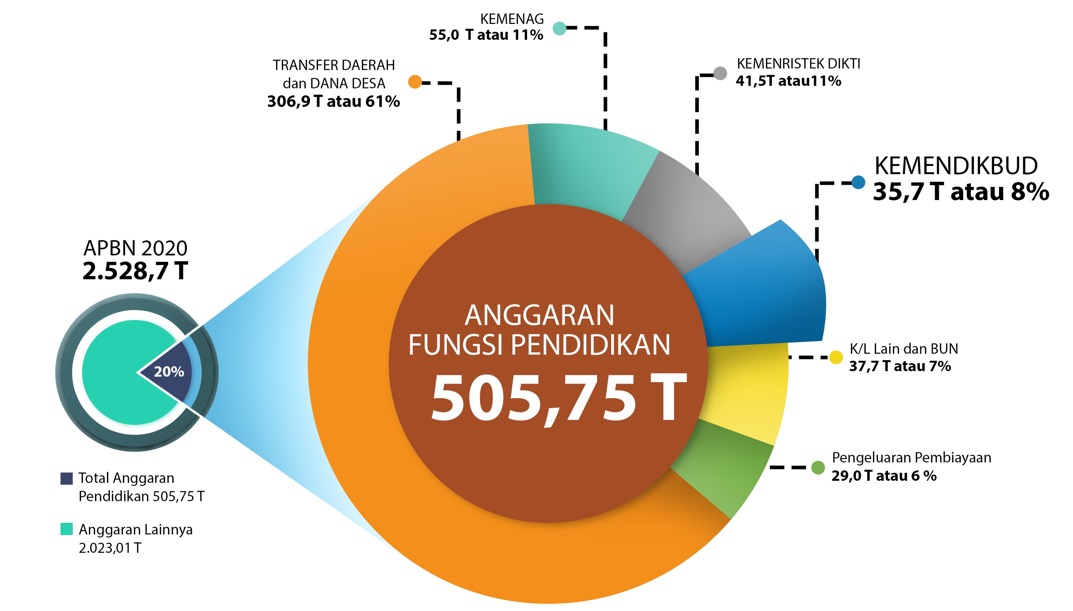 Proyeksi Program Pembinaan SMA 2020 - 2024
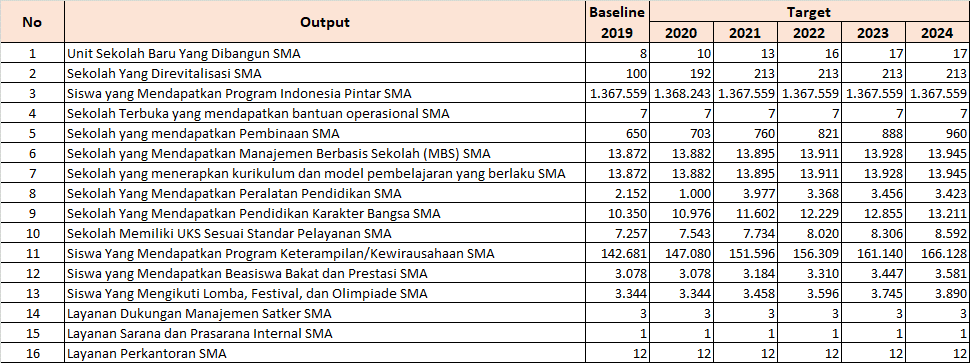 Monitoring dan Evaluasi
3
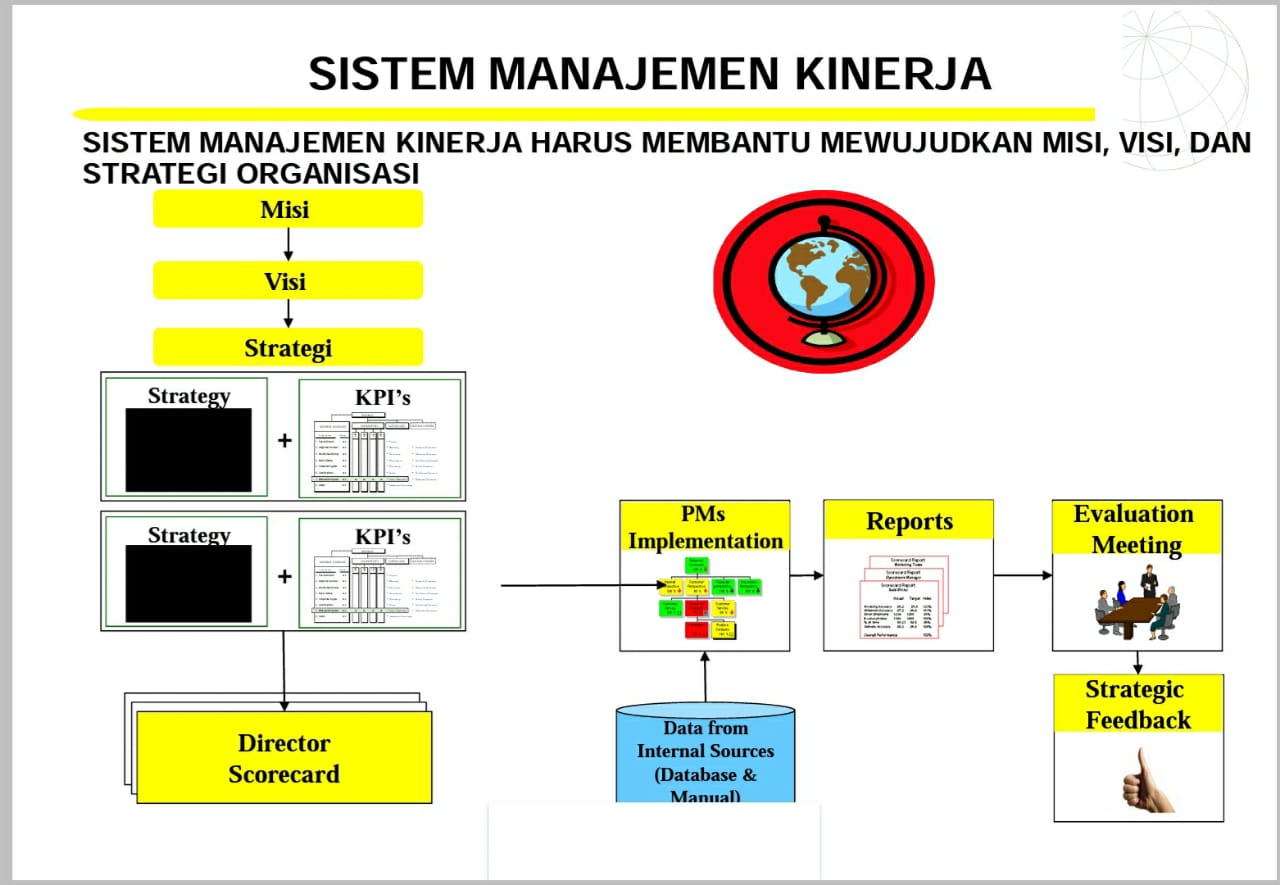 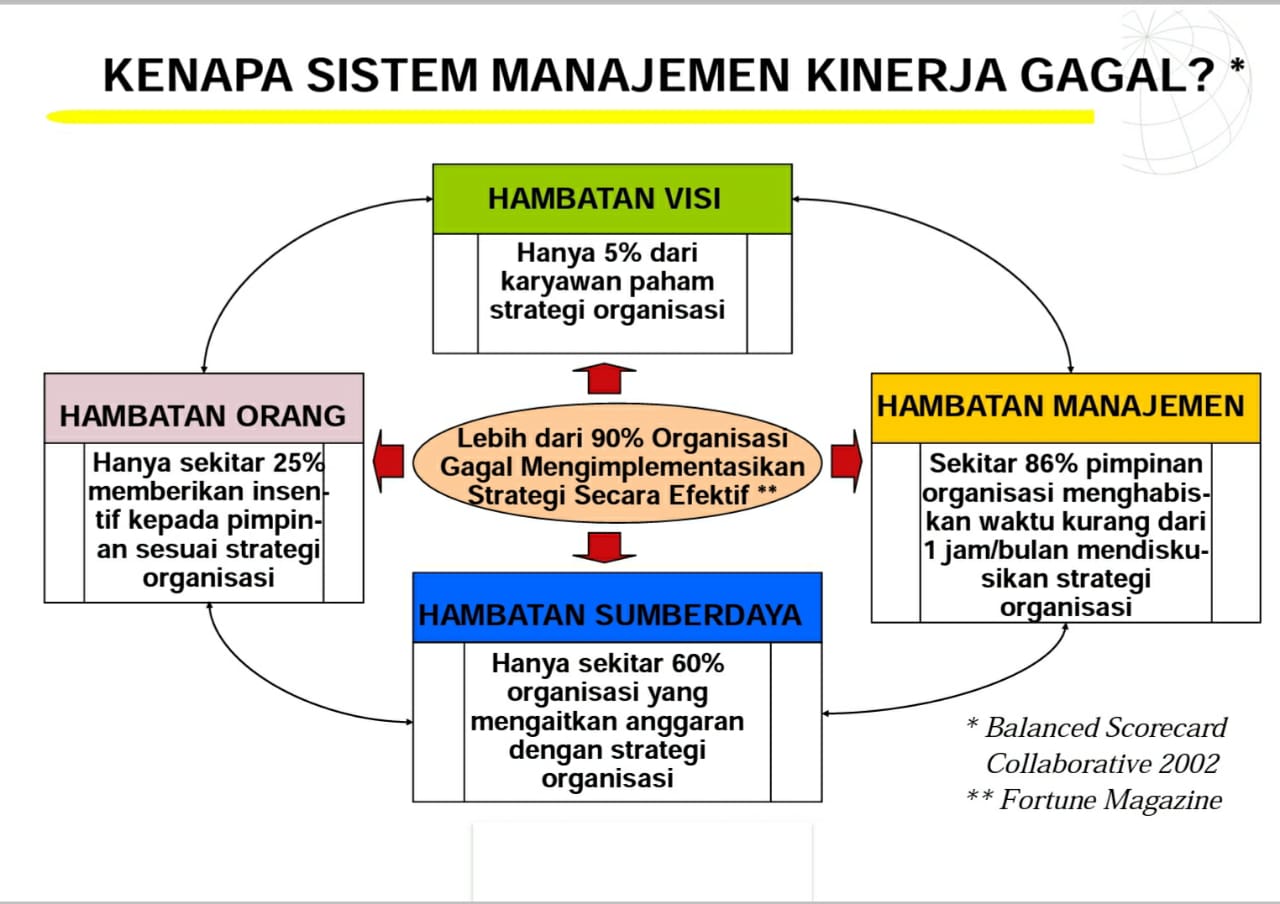